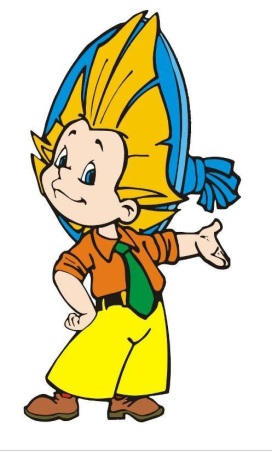 Что такое танец?     Выбери правильный ответ
Танец это…
вид искусства, в котором художественные образы создаются средствами пластически и ритмических движений. 
Стиль жизни, эмоции, воздух, лекарство от всех болезней и ощущение парения над землей.
Движение рук, ног, тела.
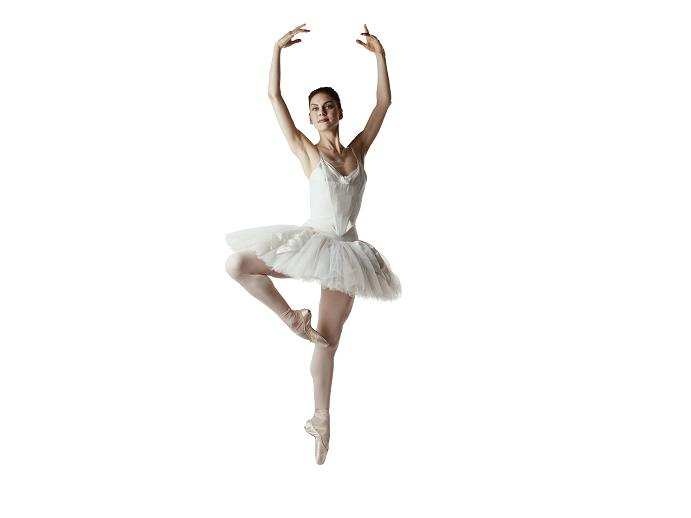 Чей танец есть в балете «Лебединое озеро»?
скачущих лошадей

маленьких лебедей

жареных карасей

лапчатых гусей
Как называется танец, который сочиняет сам народпридуманныйнародныйэстрадный
Какой из этих названий не является танцем?
Гавот
Вальс
Бегун
Полька
Джаз -модерн
Хип-хоп
Брейк-данс
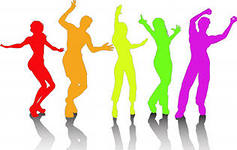 Вы согласны, что  это 1 позиция ног в классическом танце?ДаНет
Укажите  соответствия позиций рук в классическом танце2 позиция, 1 позиция, Подготовительная, 3 позиция.
Какой танец не относится к бальным танцам?
СамбаЧа-ча-чаРумбаВальсПасадобльХип-хоп
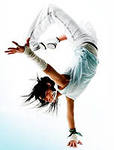 Ритм это…Чередование длительностей, которое в музыке всегда повторяетсяСогласованность звуков по длительностиПоследовательность музыкальных тонов, имеющая определенный темп и ритм
Найдите не правильное определение слова – «ритм»
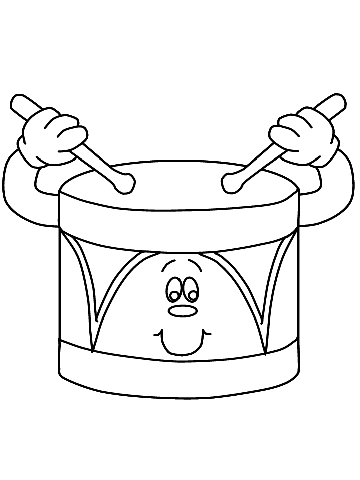 Упражнение «Ласточка»
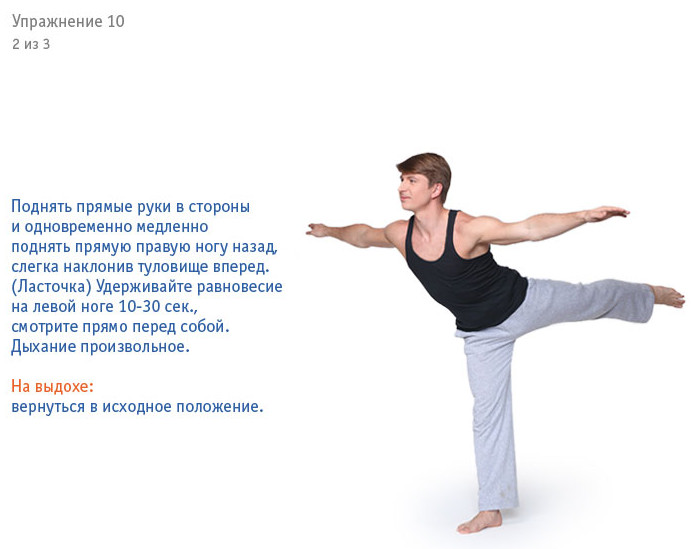 Упражнение «Рыбка»
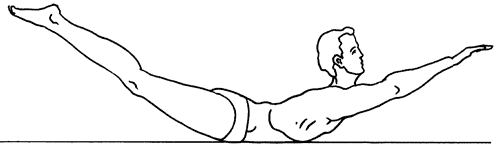 Дразнилка
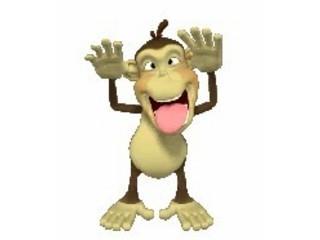 Танец «Гномиков»
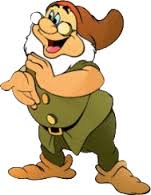 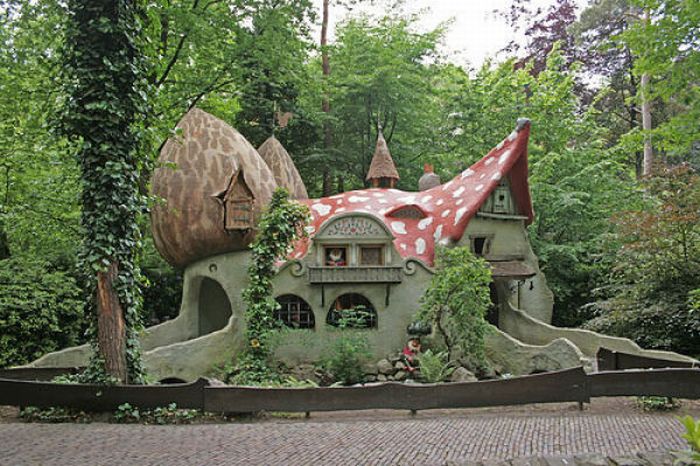 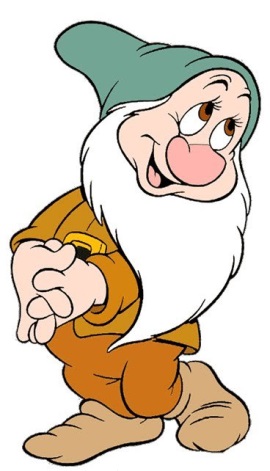 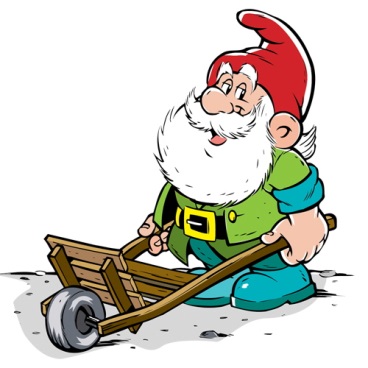